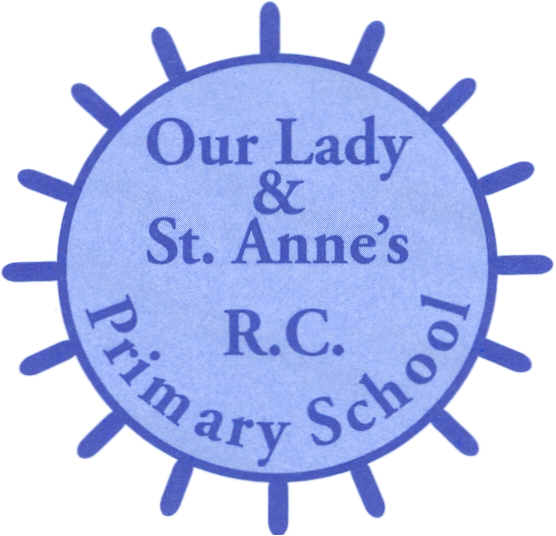 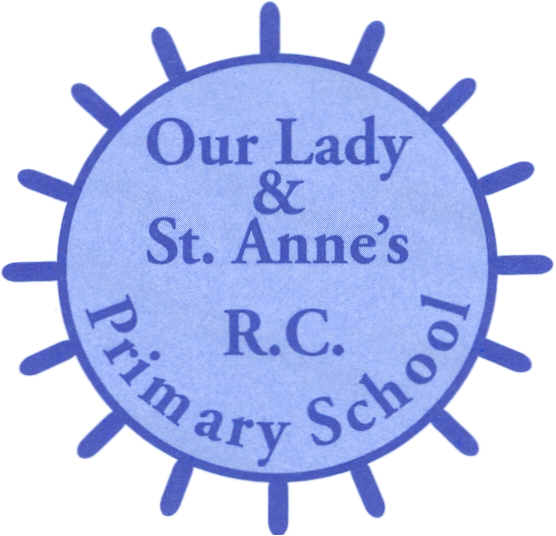 Year 3
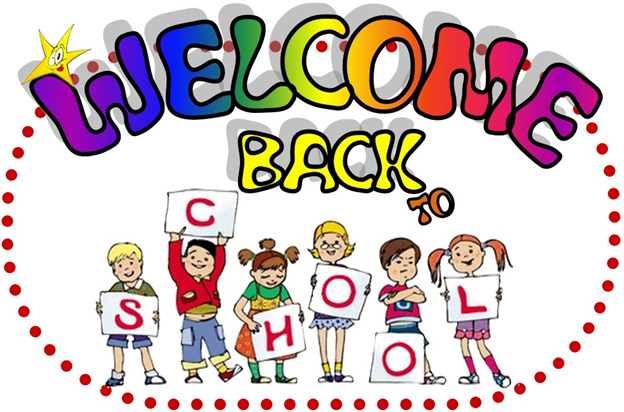 Roman Catholic Diocese of Hexham and Newcastle
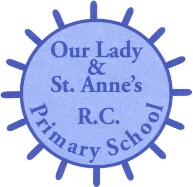 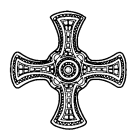 Our Lady & St. Anne’s 
       (OLSA)
Year 3 Parents’ Information 
September 2020

Mission Statement
 We want the best teaching, the best opportunities and the best support and encouragement for every child. We are a friendly, happy, Catholic school , where everyone is valued for their individuality and special gifts.

Motto
Our Light Shines Always (OLSA)
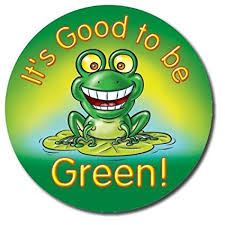 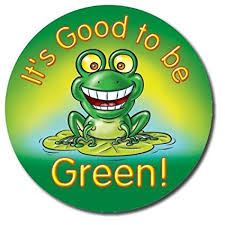 Roman Catholic Diocese of Hexham and Newcastle
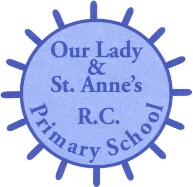 Behaviour system

We use the “Good to be Green” system. Yellow and red cards  (for poor behaviour) are logged and reported to you at the end of the year. Red and platinum cards trigger a parent hub message on the day they are given. Platinum cards are for outstanding behaviour.
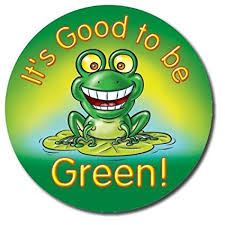 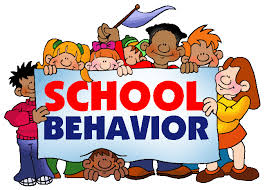 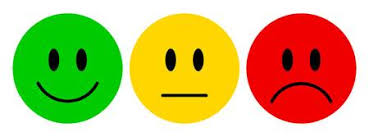 Class Staff
Miss Hodgson                                                        Ms Donnelly
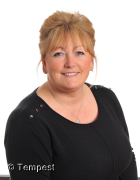 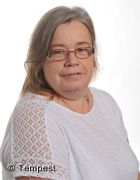 [Speaker Notes: CS]
Information
Unfortunately, in the current circumstances, staff are unable to talk in length with parents at the school gate.

Should you wish to discuss anything with your child’s class teacher, please do so via a phone call or email:
yr3@olsa.org.uk
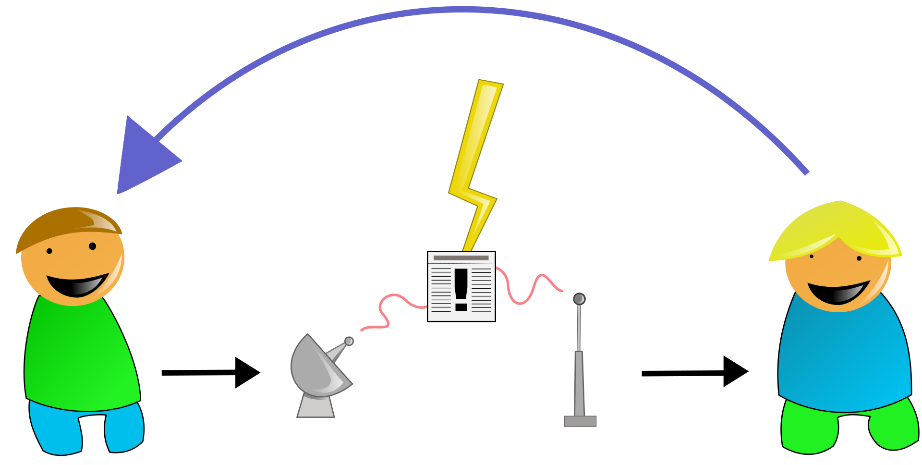 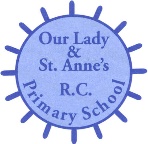 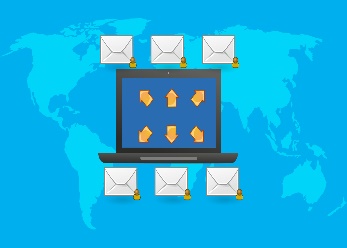 [Speaker Notes: EB]
Parent Hub
Our main form of communication with parents is through Parent Hub, so please ensure that you have the app downloaded and that you check it regularly. 

We share information regarding whole school and individual classes, so it is essential that we have this means of communication.
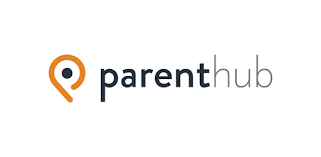 [Speaker Notes: EB]
Uniform
Correct school uniform should be worn at all times.
Black school shoes should be worn rather than trainers unless on a PE day.
Uniform should be labelled clearly.
Jewellery is not allowed in school.  
Make-up, including nail varnish, is not allowed in school.
Children are encouraged to bring in a water bottle to have during lessons but this MUST contain water and not juice.
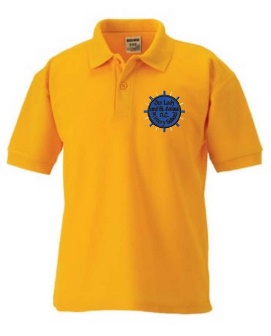 [Speaker Notes: LM]
PE Kit
Children should arrive in their PE kits on their designated day and do not need to bring a change of clothes. They may wear black or navy jogging bottoms as it is getting colder. Trainers are acceptable footwear.
 Year 3 have P.E. on Thursday.

This term Year 3 are concentrating on basketball.
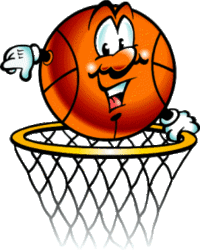 [Speaker Notes: CS]
Homework
Homework will be set on Friday. It will comprise of a piece of work on Mymaths and some work set on Reading Eggs. 
Both of these need to be completed by the following Tuesday. 






  

                     
                   In addition to this spellings will be set once a week. 
              These may be found on the Year 3 parent hub on Thursday afternoon.
              They need to be practised and learnt for the following week’s test.
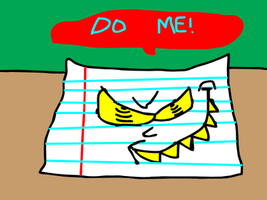 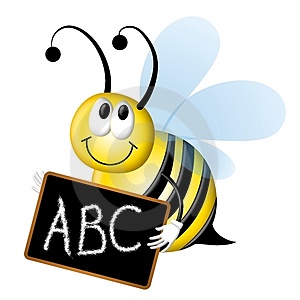 This Photo by Unknown Author is licensed under CC BY-NC
Curriculum Map 2020-2021
Mathematics
MyMaths – A weekly learning activity will be released on a Friday for completion on the following Tuesday.

Abacus- A range of games are available to embed previously learned concepts and strategies with a fun and engaging interface.

Times Tables Rock Stars- An interactive multiplication game designed to encourage children to develop a rapid recall of multiplication tables. 

By the end of year 3 children are expected to be able to recall multiplication and division facts for multiplication tables 2, 5, 10, 3 , 4 and 8.
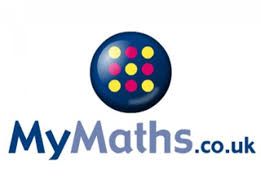 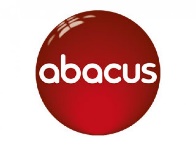 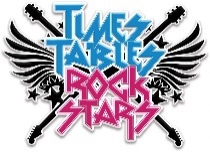 Topics
Over the upcoming year we are planning to cover the following topics in science:
            Animals including Humans   
                                                                       
               
                   Plants                                                         Rocks

                    Light

                                                           Forces and Magnets
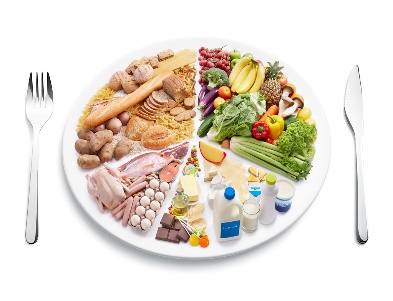 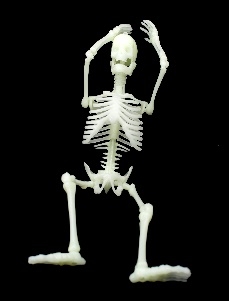 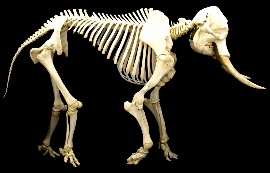 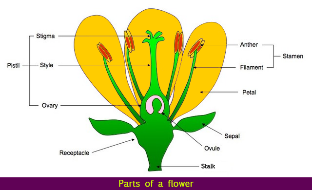 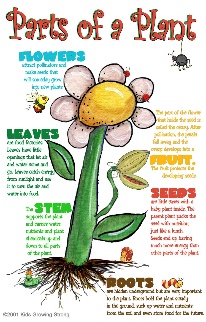 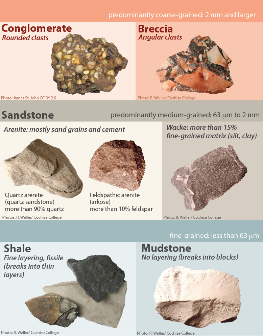 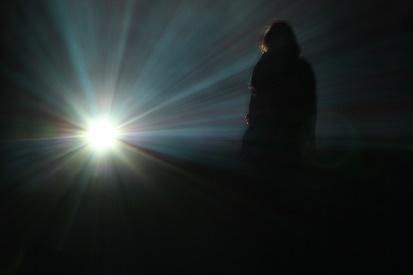 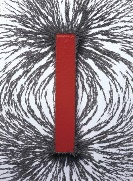 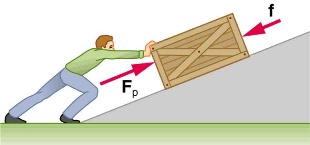 [Speaker Notes: ML and LW]
Topics
Over the upcoming year we are planning to cover the following Geography topics:
Map Skills – Our Place in the
 World & Settlement 
                                                                       
Water and the Water Cycle           

Coasts
Over the upcoming year we are planning to cover the following History topics:
Stone-age  


Bronze Age to Iron Age 

The Ancient Egyptians
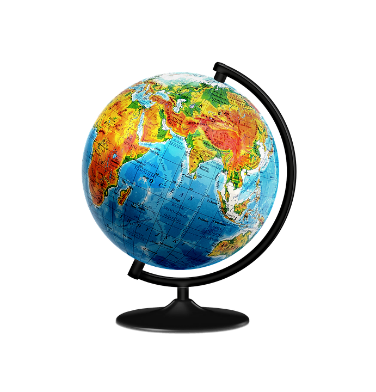 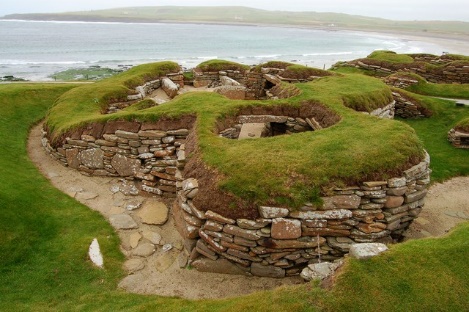 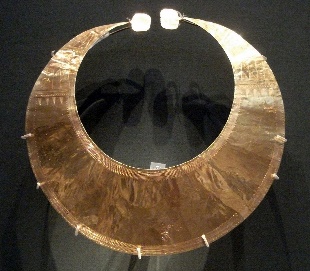 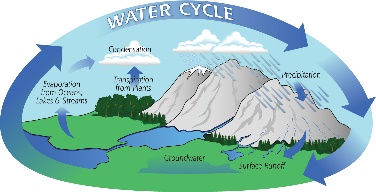 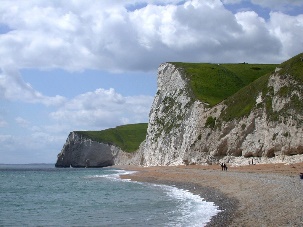 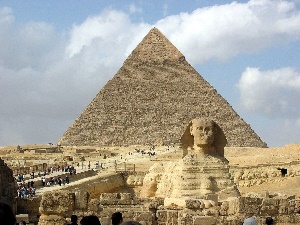 [Speaker Notes: ML and LW]
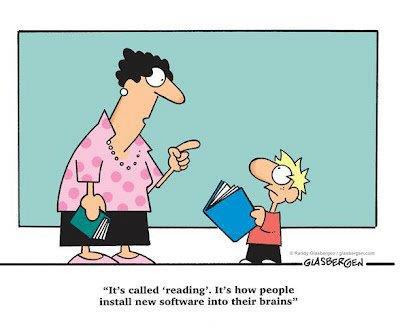 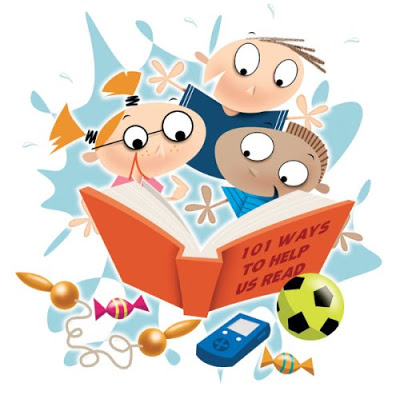 Reading
Children should be reading daily at home and at school. 

Although we can not currently send reading books home, the children all have access to Reading Eggs and Lexia. Both of these programs are excellent at supporting the children.
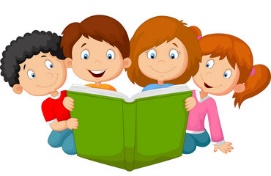 [Speaker Notes: EB]
Y3 Home Learning
My Maths homework (Y1-Y6) is set weekly.
Children who have not completed their 
Homework will do so at lunchtime on Friday.
In Year ? we do P.E. each  whicheverday and 
We go swimming each Tuesday. Only in 
extreme circumstances will children be
Allowed to miss swimming.
While we are unable to send reading books home,
you can still access Oxford Reading Owls, which has 
a great range of stories and non fiction texts for 
your child to read at home.

Username: olsay3
Password: Books
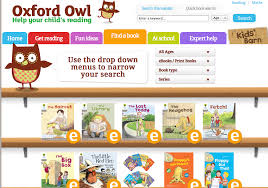 Y3 Home Learning
Year 3 can also still access Charanga Music
at home too!

Username: olsayear3
Password: olsa2020
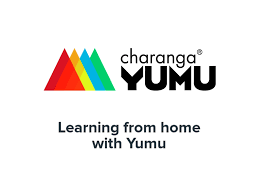